ФОНД ПОДДЕРЖКИ
ПРЕДПРИНИМАТЕЛЬСТВА  РЕСПУБЛИКИ ТАТАРСТАН
МЕРЫ ПОДДЕРЖКИ ДЛЯ СМСП И САМОЗАНЯТЫХ
01
Микрофинансовый продукт «Самозанятые 2022»
.
ФАСТТРЕК.РФ
МЕРЫ ПОДДЕРЖКИ ДЛЯ СМСП И САМОЗАНЯТЫХ
02 Микрофинансовый продукт «Импортозамещение»
.
ФАСТТРЕК.РФ
МЕРЫ ПОДДЕРЖКИ ДЛЯ СМСП И САМОЗАНЯТЫХ
03 Микрофинансовый продукт «Промпарки»
.
ФАСТТРЕК.РФ
МЕРЫ ПОДДЕРЖКИ ДЛЯ СМСП И САМОЗАНЯТЫХ
04 Микрофинансовый продукт «Социальное предпринимательство»
.
ФАСТТРЕК.РФ
МЕРЫ ПОДДЕРЖКИ ДЛЯ СМСП И САМОЗАНЯТЫХ
05 Микрофинансовый продукт «Развитие экспорта»
.
ФАСТТРЕК.РФ
МЕРЫ ПОДДЕРЖКИ ДЛЯ СМСП И САМОЗАНЯТЫХ
06 Микрофинансовый продукт «Содействие»
.
ФАСТТРЕК.РФ
МЕРЫ ПОДДЕРЖКИ ДЛЯ СМСП И САМОЗАНЯТЫХ
09
ОБЕСПЕЧЕНИЕ РАЗМЕЩЕНИЯ ТОВАРОВ НА МАРКЕТПЛЕЙСАХ ДЛЯ СМСП И САМОЗАНЯТЫХ ГРАЖДАН 

Услуга включает в себя создание личного  кабинета, товарных карточек с  подготовкой текстовых материалов,  фотосъемку продукции (при  необходимости), настройку склада, а  также консультацию по ведению продаж  на выбранном маркетплейсе (Ozon,  WildBerries, KazanExpress + Яндекс.Маркет  для СМСП)
07
ФИНАНСИРОВАНИЕ УЧАСТИЯ В ВЫСТАВОЧНО-ЯРМАРОЧНЫХ МЕРОПРИЯТИЯХ НА ТЕРРИТОРИИ РОССИЙСКОЙ ФЕДЕРАЦИИ ДЛЯ САМОЗАНЯТЫХ ГРАЖДАН
08
БЕСПЛАТНАЯ КОНСУЛЬТАЦИЯ ОТ ЭКСПЕРТОВ В СФЕРЕ КОНТРОЛЬНО-НАДЗОРНОЙ ДЕЯТЕЛЬНОСТИ ПО ВЕДЕНИЮ БИЗНЕСА

Консультация от экспертов в сфере  контрольно-надзорной деятельности по  направлениям контроля и надзора.
Услуга включает в себя финансирование  участия в выставочно-ярмарочных  мероприятиях на территории Российской
Федерации. Оплачивается регистрационный  сбор, аренды выставочной площади и  оборудования.
Цифровая платформа
МСП.РФ
МЕРЫ ПОДДЕРЖКИ ДЛЯ СМСП И САМОЗАНЯТЫХ
10
ПРЕДОСТАВЛЕНИЕ БЕСПЛАТНОГО КУПОНА ДЛЯ УДВОЕНИЯ ПЕРВОГО ПЛАТЕЖА В РЕКЛАМНОМ КАБИНЕТЕ СОЦИАЛЬНОЙ СЕТИ ВКОНТАКТЕ НА СУММУ 3000 ИЛИ 5000 РУБЛЕЙ ДЛЯ НОВЫХ ПОЛЬЗОВАТЕЛЕЙ СОЦИАЛЬНОЙ СЕТИ ВКОНТАКТЕ
11
КОМПЛЕКСНАЯ УСЛУГА ПО ОБУЧЕНИЮ ИНСТРУМЕНТАМ ПРОДВИЖЕНИЯ В РОССИЙСКИХ СОЦИАЛЬНЫХ СЕТЯХИ МЕССЕНДЖЕРАХ ДЛЯ СМСП И САМОЗАНЯТЫХ

Услуга включает в себя онлайн мастер-классы по следующим модулям:
Модуль 1. Подготовка кампании
Модуль 2. Работа с контентом для социальных сетей
Модуль 3. Продвижение «ВКонтакте»
Модуль 4. Таргетированная реклама «ВКонтакте»
Модуль 5.Принципы и алгоритмы создания ярких креативов
Модуль 6. Продвижение в «Телеграм»
Модуль 7. Продвижение в других социальных сетях  Модуль 8. Рекламная система MyTarget
Модуль 9. Аналитика и реализация кампании
12
ПОВЫШЕНИЕ КВАЛИФИКАЦИИ СОТРУДИНИКОВ СУБЪЕКТА МСП И САМОЗАНЯТЫХ ПО РАБОТЕ НА МАРКЕТПЛЕЙСАХ 

Услуга включает в себя создание личного  кабинета, товарных карточек с  подготовкой текстовых материалов,  фотосъемку продукции (при  необходимости), настройку склада, а  также консультацию по ведению продаж  на выбранном маркетплейсе (Ozon,  WildBerries, KazanExpress + Яндекс.Маркет  для СМСП)
Предоставление купона на удвоение первого платежа на рекламу сообщества/магазина ВКонтакте на сумму 3 000 или 5 000 рублей (на выбор субъекта МСП) для новых пользователей платформы социальной сети ВКонтакте, а также тех, кто не использовал рекламный кабинет социальной сети Вконтакте 180 и более дней.

Активация промокода происходит при пополнении заявителем личного кабинета социальной сети ВКонтакте на сумму, равную номиналу купона.
Цифровая платформа
МСП.РФ
МЕРЫ ПОДДЕРЖКИ ДЛЯ СМСП И САМОЗАНЯТЫХ
14
15
13
ФИНАНСИРОВАНИЕ РАБОЧЕГО МЕСТА В КОВОРКИНГЕ НА ЛЬГОТНЫХ УСЛОВИЯ ДЛЯ САМОЗАНЯТЫХ  ГРАЖДАН
БЕСПЛА   ТНОГ О
ПРЕДОСТАВЛЕНИЕ
ФИНАНСИРОВАНИЕ РАЗРАБОТКИ  БИЗНЕС-ПЛАНА ПРЕДПРИЯТИЙ
ДОСТУПА К СЕРВИСУ ДЛЯ СДАЧИ  ОТЧЕТНОСТИ В ФНС, ПФР ,  ФСС,  РОССТАТ,  ЦБ РФ НА ОДИН Г ОД
Разработка бизнес-плана предприятий под ключ  для субъектов МСП включает в себя описание сути  и содержания инвестиционного проекта, процесса  его реализации, необходимое оборудование,
организационную структуру бизнеса, и пр
Услуга включает в себя финансирование аренды  рабочего места в коворкинге на срок до 3-х  месяцев суммой не более 36 тыс. рублей на 1  начинающего самозанятого гражданина
(зарегистрированного в 2021 году/начавшего
вести деятельность в 2022 году)
Предоставление бесплатного доступа к
сервису для сдачи отчетности на один год
Цифровая платформа
МСП.РФ
МЕРЫ ПОДДЕРЖКИ ДЛЯ СМСП И САМОЗАНЯТЫХ
18
16
17
ПРЕДОСТ АВЛЕНИЕ БЕСПЛА ТНОГО  ДОСТУПА К СЕРВИСУ ДЛЯ  ПЕРЕДАЧИ ДАННЫХ В СИСТЕМУ "ЧЕСТНЫЙ ЗНАК" ПРИ Р АБОТЕ С  МАРКИРОВАННОЙ ПРОДУКЦИЕЙ
ОБРАЗОВАНИЕ.
ЗАПИСЬ НА ОБУЧАЮЩИЕ
МЕРОПРИЯТИЯ, ПРОВОДИМЫЕ
ЦЕНТРОМ "МОЙ БИЗНЕС "
УСЛУГА ПО БИЗНЕС-АУДИТУ
Услуга включает в себя обучение по ведению
бизнеса (антикризисный менеджмент, продажи,
управление командой, масштабирование и
инвестиции, UNIT экономика) и аудиту бизнес
процессов компании
Услуга включает в себя сервис передачи данных  оператору системы маркировки Честный ЗНАК и пакет  исходящих документов в количестве до 600 штук для  взаимодействия с контрагентами в ЭДО
Услуга включает в себя запись на офлайн и  онлайн обучающие мероприятия, проводимые  центром "Мой бизнес" в 2022 году
Цифровая платформа
МСП.РФ
МЕРЫ ПОДДЕРЖКИ ДЛЯ СОЦИАЛЬНЫХ ПРЕДПРИЯТИЙ
19                                                              20
ПРИЕМ ЗАЯВЛЕНИЯ ДЛЯ ПРИЗНАНИЯ          СОЦИАЛЬНЫМ ПРЕДПРИЯТИЕМ 
Консультация по вопросу признания социальным предприятием и прием заявления для включения в перечень социальных предприятий по следующим категориям:
1)СМСП обеспечивает занятость таких граждан, как инвалиды, лица, освобождённые из мест лишения свободы, беженцы, малоимущие граждане, выпускники детских домов; 
 2)СМСП обеспечивает реализацию товаров или услуг, производимых гражданами из таких категорий, как инвалиды, лица, освобождённые из мест лишения свободы, беженцы, малоимущие граждане, выпускники детских домов;  
3)СМСП осуществляет деятельность по производству товаров (работ, услуг), предназначенных для таких граждан, как инвалиды, лица, освобождённые из мест лишения свободы, беженцы, малоимущие граждане, выпускники детских домов;
4)СМСП осуществляет деятельность, направленную на достижение общественно полезных целей и способствующую решению социальных проблем общества
Финансирование участия социальных
предприятий в выставочно-
ярмарочных мероприятиях на  территории Российской Федерации
Услуга включает в себя оплату регистрационного  сбора, аренды выставочной площади и  оборудования. Для подачи заявки необходим  счет/ коммерческое предложение от
организатора выставки
Цифровая платформа
МСП.РФ
МЕРЫ ПОДДЕРЖКИ ДЛЯ ЧЛЕНОВ КЛАСТЕРОВ
СОФИНАНСИРОВАНИЕ УЧАСТИЯ В ВЫСТАВОЧНО-
ЯРМАРОЧНЫХ МЕРОПРИЯТИЯХ НА ТЕРРИТОРИИ  РОССИЙСКОЙ ФЕДЕРАЦИИ И ЗА РУБЕЖОМ ДЛЯ ЧЛЕНОВ  КАМСКОГО ИННОВАЦИОННОГО ТЕРРИТОРИАЛЬНО-  ПРОИЗВОДСТВЕННОГО КЛАСТЕРА «ИННОКАМ»
21
СОФИНАНСИРОВАНИЕ РЕГИСТРАЦИИ ТОВАРНОГО ЗНАКА ДЛЯ  ЧЛЕНОВ КАМСКОГО ИННОВАЦИОННОГО ТЕРРИТОРИАЛЬНО-  ПРОИЗВОДСТВЕННОГО КЛАСТЕРА «ИННОКАМ»
22
Услуга включает подбор классов Международной классификации  товаров и услуг, проведение проверки обозначения на его
уникальность, подготовку отчета об охранноспособности,
составление всей необходимой документации, направление ее в  ФИПС, сопровождение на этапе экспертизы
Услуга включает в себя оплату регистрационного сбора, аренды и
застройки выставочной площади российских и международных выставок.
Перелеты, проживание, питание и трансферов оплачиваются  предпринимателем самостоятельно.
СОФИНАНСИРОВАНИЕ ПРОВЕДЕНИЯ МАРКЕТИНГОВОГО  ИССЛЕДОВАНИЯ ДЛЯ ЧЛЕНОВ КАМСКОГО
ИННОВАЦИОННОГО ТЕРРИТОРИАЛЬНО-
ПРОИЗВОДСТВЕННОГО КЛАСТЕРА «ИННОКАМ»
СОФИНАНСИРОВАНИЕ ПОДГОТОВКИ БИЗНЕС-ПЛАНОВ И  ТЕХНИКО-ЭКОНОМИЧЕСКИХ ОБОСНОВАНИЙ ДЛЯ ЧЛЕНОВ  КАМСКОГО ИННОВАЦИОННОГО ТЕРРИТОРИАЛЬНО-  ПРОИЗВОДСТВЕННОГО КЛАСТЕРА «ИННОКАМ»
23
24
Услуга включает в себя сбор, классификацию и анализ информации о  ситуации на рынке: ценах, конкурентах, пользователях и других  разработках
Услуга включает в себя подготовку бизнес-плана, технико-экономического  обоснования, финансовой модели планирующегосяк реализации проекта
Цифровая платформа
МСП.РФ
МЕРЫ ПОДДЕРЖКИ ДЛЯ ЧЛЕНОВ КЛАСТЕРОВ
25 ПРОДУКЦИИ
26
СОФИНАНСИРОВАНИЕ ПРОВЕДЕНИЯ
ПА ТЕНТНОГО ИССЛЕДОВАНИЯ
СОФИНАНСИРОВАНИЕ СЕРТИФИКАЦИИ
Услуга включает в себя софинансирование  оформления разрешительной документации –  сертификата/ свидетельства в количестве не  более 3-х документов для 1 субъекта МСП.
Услуга включает в себя оценку коммерческой  значимости изобретений субъекта МСП, анализ  технического уровня, оценка патентоспособности  объекта интеллектуальной деятельности,  проверка патентной чистоты и анализ  конкурентоспособности продукции.
Цифровая платформа
МСП.РФ
МЕРЫ ПОДДЕРЖКИ ДЛЯ ЭКСПОРТНО ОРИЕНТИРОВАННЫХ  ПРЕДПРИЯТИЙ
27
29
28
ПОИСК ЗАРУБЕЖНОГО
К ОНТР АГЕНТ А
ОБУЧЕНИЕ  ВНЕШНЕЭКОНОМИЧЕСКОЙ  ДЕЯТЕЛЬНОСТИ
СОФИНАНСИРОВАНИЕ ЗАТР АТ НА
МЕЖДУНАРОДНУЮ  СЕРТИФИКАЦИЮ
Услуга включает в себя поиск и подбор  иностранного покупателя, сопровождение  переговорного процесса, формирование или актуализацию коммерческого предложения.
Услуга включает в себя запись на семинары на  внешнеэкономическую тематику по программе  Школы экспорта Российского экспортного  центра. Семинары подробно охватывают весь  жизненный цикл экспортного проекта.
Услуга включает в себя софинансирование  Центром до 80% затрат, но не более 1 млн. руб. на  компанию.
30
31
РАЗМЕЩЕНИЕ НА ЭЛЕКТРОННЫХ МЕЖДУНАРОДНЫХ ПЛОЩАДКАХ
СОПРОВОЖДЕНИЕ 
ЭКСПОРТНОГО КОНТР  АКТА
Услуга включает в себя размещение на маркетлейсах, обучение работе на них, а также сопровождение в течение времени размещения (Alibaba, Trendyiol, Epinduo, леснойресурс.рф).
Услуга включает в себя проведение правовой экспертизы контракта и подготовку проекта экспортного контракте
Цифровая платформа
МСП.РФ
МЕРЫ ПОДДЕРЖКИ ДЛЯ ЭКСПОРТНО ОРИЕНТИРОВАННЫХ  ПРЕДПРИЯТИЙ
32
33
УЧАСТИЕ В МЕЖДУНАРОДНЫХ
ВЫСТАВКАХ (СОГЛАСНО ПЕРЕЧНЮ)
УЧАСТИЕ В АКСЕЛЕРАЦИОННОЙ
ПРОГРАММЕ
Услуга включает в себя:
аренду выставочной площади, 
застройку стенда, 
аренду дополнительного оборудования, 
организацию работы переводчиков, 
трансфер, 
перевод на иностранный язык презентационных материалов, 
доставку выставочных образцов, 
подготовку сувенирной продукции с логотипами участников
Услуга включает в себя формирование у субъектов МСП  навыков и прикладных компетенций по ведению  экспортной деятельности, расчет финансовых моделей,  определение целевых аудиторий, сегментов и ниш  товаров, развитие системы международных продаж и  каналов сбыта, разработку логистических маршрутов,  развитие системы международных продаж и каналов  сбыта, разработку логистических маршрутов.
Цифровая платформа  МСП.РФ
МЕРЫ ПОДДЕРЖКИ ДЛЯ УПРАВЛЯЮЩИХ  КОМПАНИЙ И РЕЗИДЕНТОВ ИНДУСТРИАЛЬНЫХ  (ПРОМЫШЛЕННЫХ) ПАРКОВ
35 	36
34
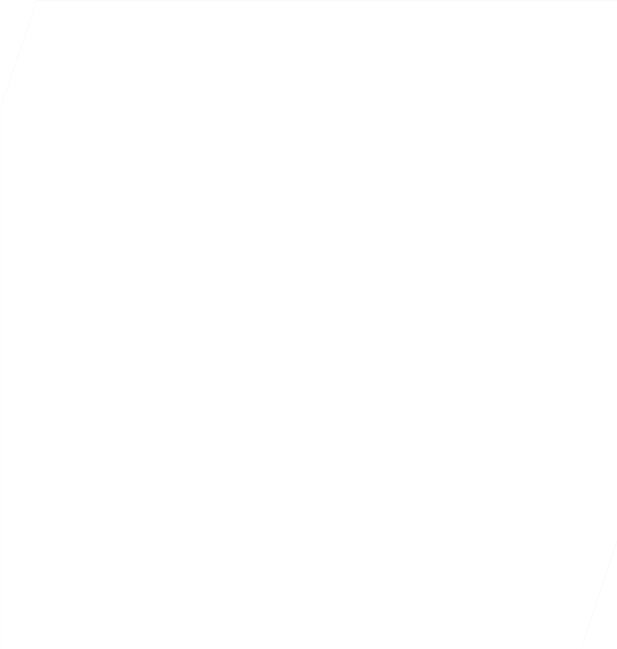 КОМПЛЕКСНАЯ УСЛУГ А ПО ПРИЕМУ  ДОКУМЕНТОВ ДЛЯ ЗАКЛЮЧЕНИЯ  СОГЛАШЕНИЯ С МИНИСТЕРСТВОМ  ЭКОНОМИКИ РЕСПУБЛИКИ ТАТАРСТАН
КОМПЛЕКСНАЯ УСЛУГА ПО ПРИЕМУ
ОТЧЕТНЫХ ДОКУМЕНТОВ ПО
ЗАКЛЮЧЕНИЮ СОГЛАШЕНИЯ С  МИНИСТЕРСТВОМ ЭКОНОМИКИ
РЕСПУБЛИКИ ТАТАРСТАНА
КОМПЛЕКСНАЯ УСЛУГ А ПО ПРИЕМУ  ДОКУМЕНТОВ ДЛЯ АККРЕДИТАЦИИ ПРОМЫШЛЕННОГО ПАРКА
Документы:
-заявление,
-учредительные документы,
-копия паспорта для ИП,
-документы об осуществлении  технологического присоединения;
-копии договор права пользования землёй,
концепция промышленного парка,
-мастер план территории промышленного  парка,
-пояснительная записка,
-соглашение о ведении деятельности на  территории промышленного парка
Услугу необходимо получить очно в центре
кластерного развития
Документы:
заявление,
учредительные документы,
копия договора и/или соглашения,
расчёт заполненности,
реестр к расчёту заполненности,
гарантийное письмо,
бизнес-план
Услугу	необходимо	получить	очно
в центре кластерного развития
Документы:
форма отчёта,
бухгалтерский баланс,
отчёт о движении денежных средств,
платёжные документы (для ИП),
бухгалтерская	справка	об	объеме вложенных  инвестиций,
СЗВМ (сведения о застрахованных лицах)
Услугу	необходимо	получить	очно	в центре  кластерного развития
МЕРЫ ПОДДЕРЖКИ НО «ГАРАНТИЙНЫЙ ФОНД  РЕСПУБЛИКИ ТАТАРСТАН
ПОРУЧИТЕЛЬСТВО СУБЪЕКТАМ МСП И
САМОЗАНЯТЫМ ГРАЖДАНАМ, НЕ Р АСПОЛАГАЮЩИМ ДОСТАТОЧНЫМ ЗАЛОГОВЫМ  ОБЕСПЕЧЕНИЕМ ДЛЯ ПОЛУЧЕНИЯ КРЕДИТНЫХ СРЕДСТВ
37
Основные условия предоставления поручительств:
сумма поручительства – до 70 млн руб.;
доля поручительства – не более 70% от суммы кредита, банковской
гарантии.
комиссия - 1 % от суммы предоставляемого поручительства (в  рамках специальных продуктов Гарфонда РТ предусмотрена  льготная ставка комиссии).
Цифровая платформа  МСП.РФ
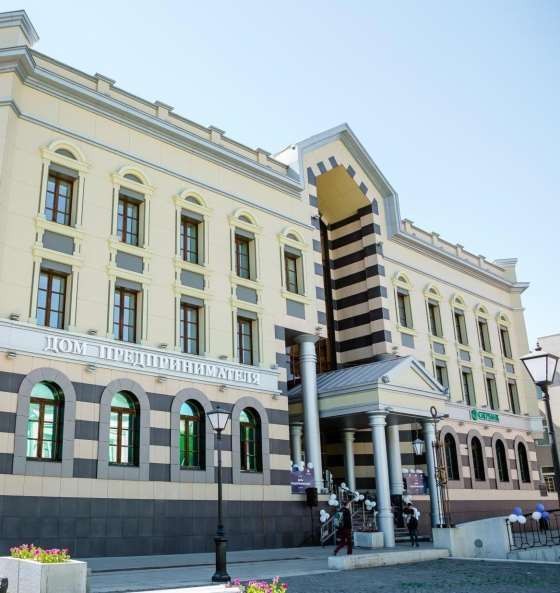 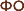 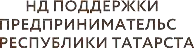 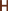 КАК ПОЛУЧИТЬ УСЛУГИ ФОНДА?
ОБРАТИТЬСЯ В ФОНД:
+7 (843) 524 90 90	FPPRT.RU | МСП.РФ| ФАСТТРЕК.РФ  INFO@FPPRT .RU	КАЗАНЬ, УЛ. ПЕТЕРБУРГСКАЯ 28

ОБРАТИТЬСЯ К РЕГИОНАЛЬНЫМ ПРЕДСТАВИТЕЛЯМ
В МУНИЦИПАЛЬНЫХ РАЙОНАХ РЕСПУБЛИКИ Т А Т АРСТ А Н  КОНТАКТЫ ПО ТЕЛ. +7 (843) 524 90 90
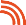 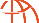 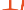 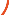 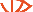 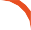 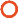 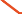 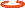 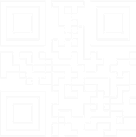 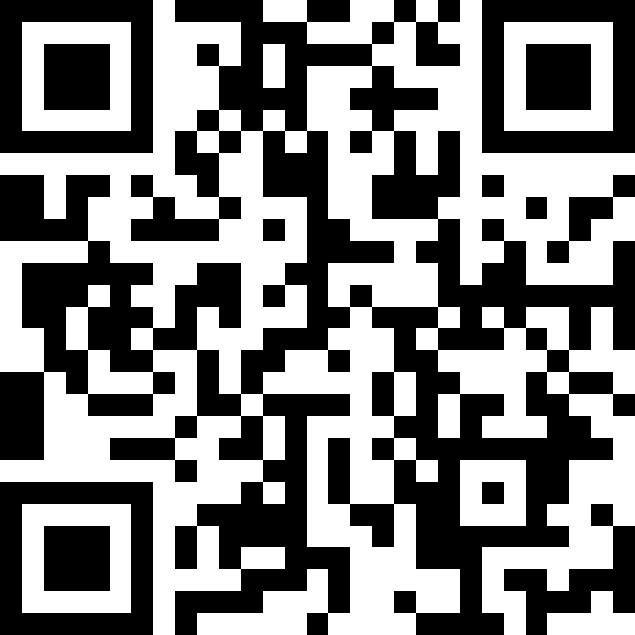 СКАЧАЙТЕ ПРЕЗЕНТАЦИЮ 
ПО QR-КОДУ
FPPRT.RU